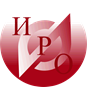 Тьюторское сопровождение профессионального развития учителя начальной школы как способ реализации непрерывного дополнительного профессионального образования педагогов
Научный руководитель проекта 
А.В. Золотарева, д.п.н., профессор
Руководители проекта
Н.В. Бородкина, к.и.н.
Тихомирова О.В., к.п.н.
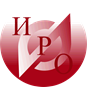 Наши мотивы (целесообразность)
Существующая дискретность дополнительного профессионального образования педагога  системность
Необходимость общего, объединяющего основания для реализации ДПО  профессиональное развитие педагога
Необходимость иной организации ДПО  тьюторское сопровождение
Цель: разработка и практическая реализация организационной модели тьюторского сопровождения профессионального развития педагога начального общего образования
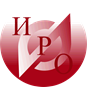 Что проектируется (образ желаемого)
Системообразующим компонентом модели тьюторского сопровождения является индивидуальный образовательный маршрут (ИОМ) как часть индивидуальной программ ы профессионального развития учителя
Обеспечивающие модель ресурсы: 
Нормативные (функции, документация тьютора, соглашения между ОО)
Организационные («сеть», включающая в себя тьюторские команды школ, ММС, ИРО и «навигационную» базу тьютора)
Методические (диагностический инструментарий,  ППК, тьюторский семинар)
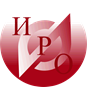 Что нового (инновационность)
Есть опыт (практический и научный) тьюторского сопровождения развития ребенка (в школе, доп. образовании, ВУЗе), но не профессионального развития педагога
Есть опыт тьюторского сопровождения обучения педагогов по программе повышения квалификации (Архангельск, Томск), но нет в межкурсовой период
Есть опыт составления и индивидуальных программ профессионального развития педагога, но нет системы, объединяющей ДПО учителя в школе, на КПК, в проектах и т.п.
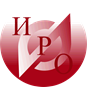 Что даст проект (актуальность)
наличие апробированной персонифицированной модели повышения квалификации учителей начальной школы
наличие обобщенного практического опыта разработки и реализации тьюторского сопровождения профессионального развития педагога
программа ДПО, предполагающая практическую реализацию индивидуальных образовательных маршрутов педагогов начального общего образования 
методические рекомендации по выстраиванию индивидуального образовательного маршрута на основе программы индивидуального профессионального развития
Какова логика проекта (этапы)
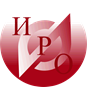 1 - подготовительный
Проведение исследования (выявление компонентов профессиональной компетентности тьютора, сопровождающего профессиональное развитие педагога)
Разработка паспорта профессиональных компетенций тьютора, сопровождающего профессиональное развитие педагога
Разработка модели тьюторского сопровождения деятельности педагога
Какова логика проекта (этапы)
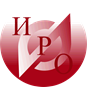 2 – основной 
Создание сети  тьюторского сопровождения и подготовка тьюторов
Анализ промежуточных результатов реализации модели
Какова логика проекта (этапы)
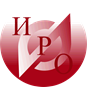 3 – заключительный
Анализ результатов функционирования тьюторской сети 
Публичная презентация и распространение результатов проекта на региональном, федеральном и международном уровне
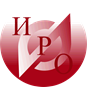 Продукты
Модель тьюторского сопровождения профессионального развития учителя НОО и обеспечивающие условия
ППК на основе ИОМ
Тьюторская сеть: команды тьюторов образовательных организаций, навигационная база 
Методические рекомендации по составлению ИППР, ИОМ
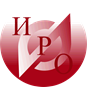 Ресурсы
Кадровые (команда ИРО и со-исполнителей проекта, тьюторы по введению ФГОС НОО
Методические (рекомендации и пособия по составлению индивидуального плана профессионального развития учителя НОО, научно-методические труды по проблеме тьюторства)
Нормативные (профессиональный стандарт педагога, квалификационные характеристики тьютора)
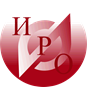 Спасибо за внимание